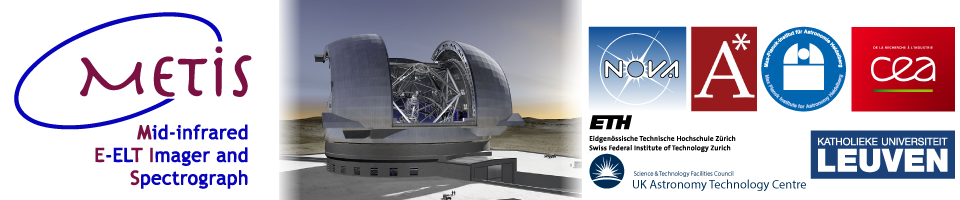 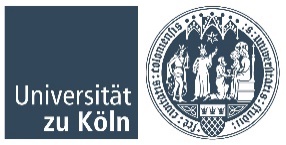 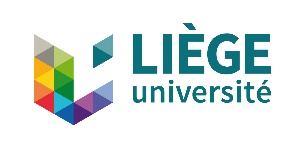 Issues with the N band detectors for METIS, 
the mid-infrared instrument of the European ELT
S. Mouzali1, O. Boulade1, D. Ives2, P. Galdemard1
1 The French Alternative Energies and Atomic Energy Commission (CEA), IRFU, Astrophysics Department, Orme des Merisiers, 91191 Gif-sur-Yvette, France
2 European Southern Observatory (ESO), Karl-Schwarzschild-Straße 2, D-85748 Garching, Germany
METIS : The Mid-infrared ELT Imager and Spectrograph (1)
Spectral coverage : thermal/mid-infrared wavelength range: 3-13,5 µm (Goal : 3–19 µm)
1
Noise issues with Aquarius
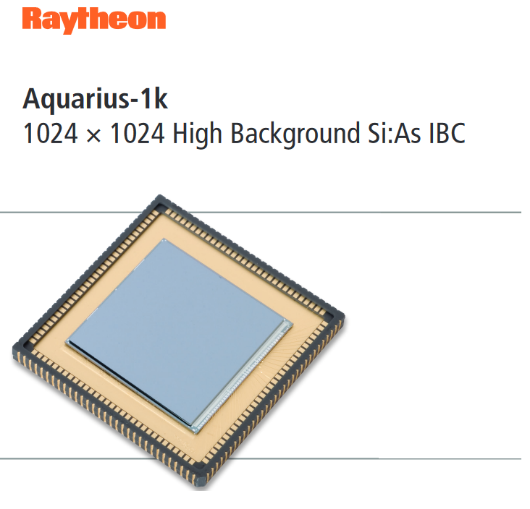 METIS high fluxes  -> Excess low frequency noise
Raytheon  : New batch of Aquarius?
DRS : MEGAMIR detector?


Teledyne  : GeoSnap (CTIA)?

SOFRADIR : ALFA ?

AIM?

Leonardo (Selex)?
Alternatives?
Si : As
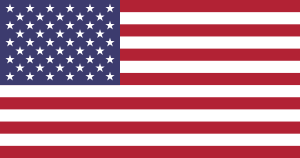 MCT
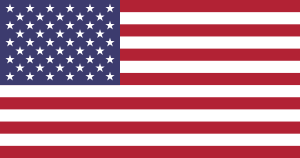 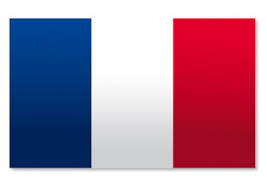 METIS spectroscopic mode -> low dark current specification
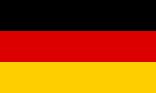 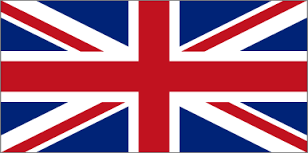 2